National Sanitary & Phytosanitary Workshop 2021
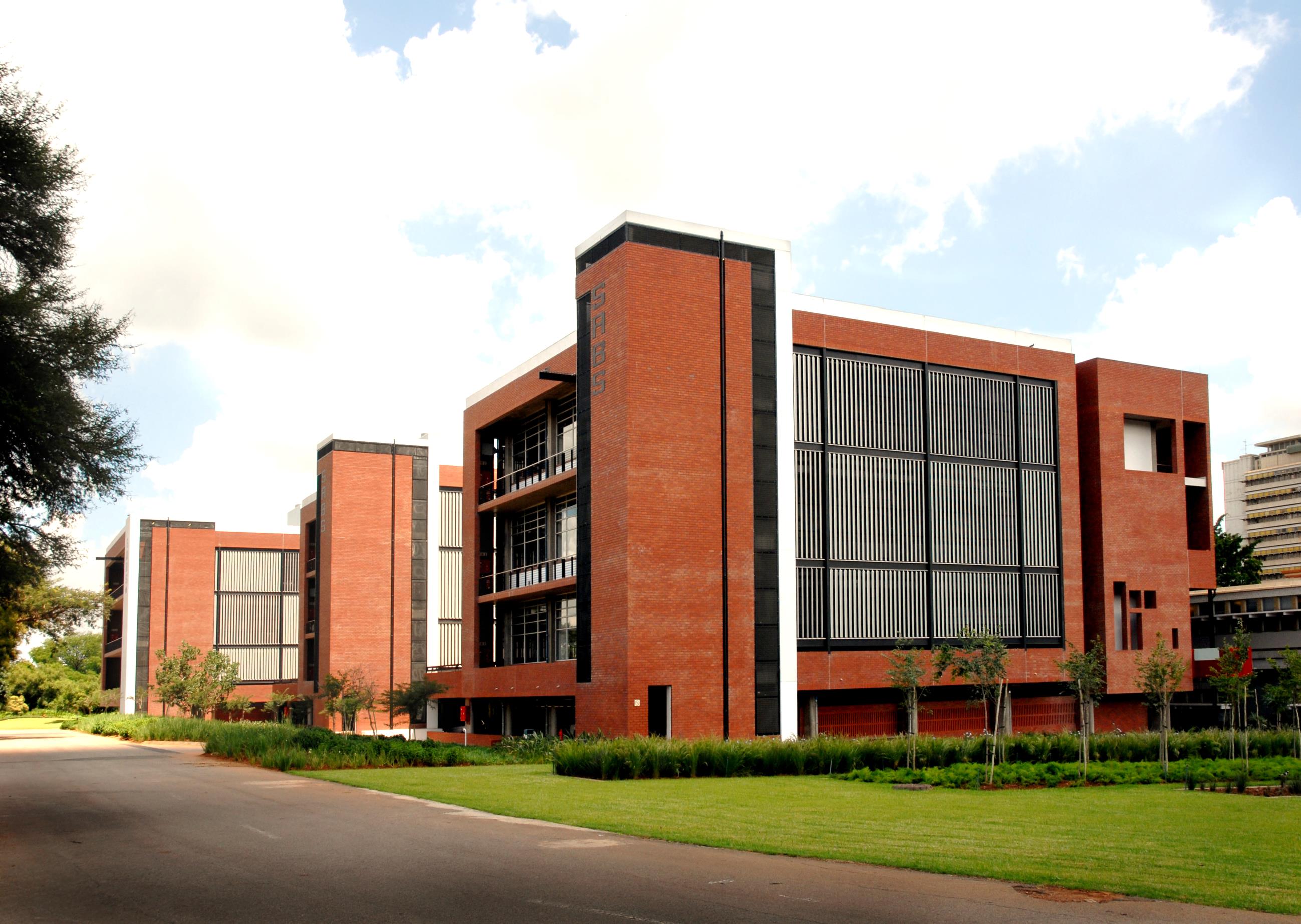 FOOD SAFETY
PRESENTED BY :     KAY NAIDOO
Group Manager – Training Academy
1
OUR SHAREHOLDER
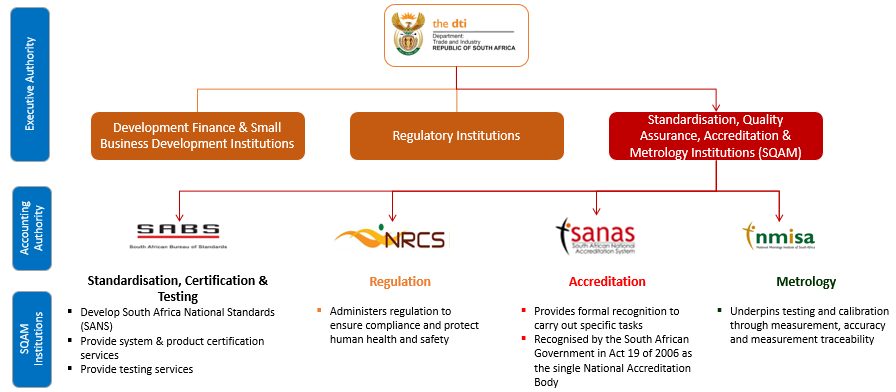 FOOD SAFETY
2
OUR VALUE CHAIN
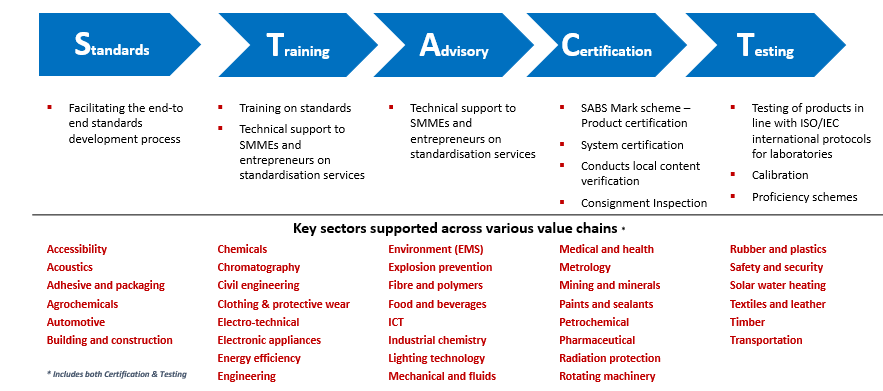 FOOD SAFETY
3
OUR SERVICES
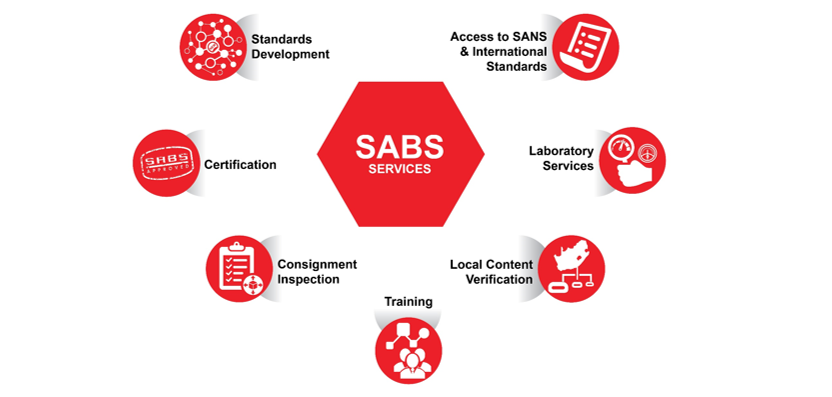 FOOD SAFETY
SABS COMMERCIAL SOC Ltd
4
OUR TRAINING ACADEMY
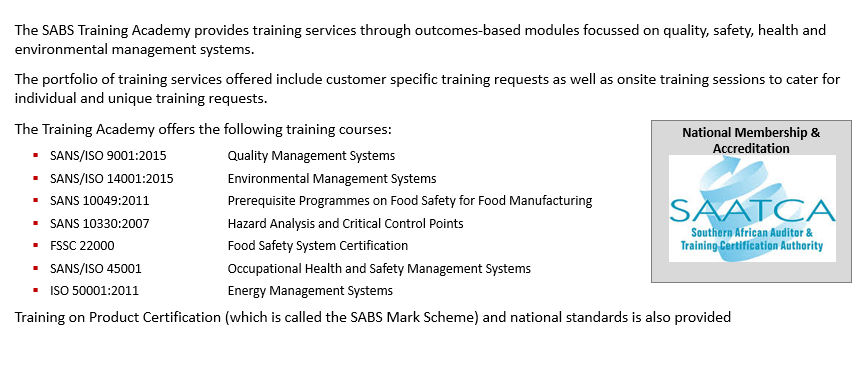 FOOD SAFETY
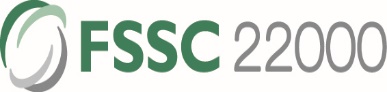 5
FOOD SAFETY
Assurance that food will not cause an adverse health effect for the consumer when it is prepared and/or consumed in accordance with its intended use
Food Safety is a way of making sure that food is produced in ways that prevent food-borne illnesses.
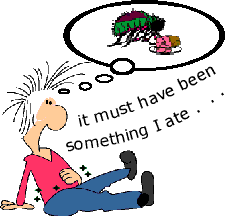 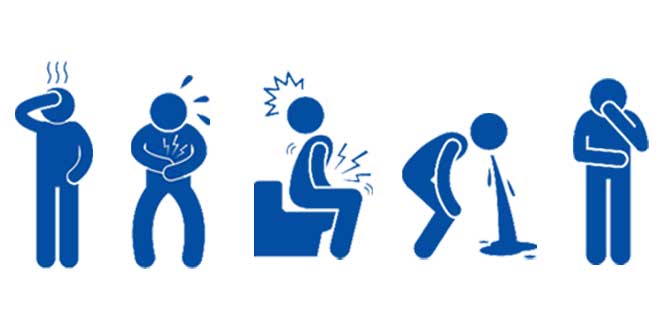 Therefore food safety also simply means “meeting customer’s food safety requirements”.
6
FOOD SAFETY MANAGEMENT SYSTEMS
Structured business strategy
Meet legislation and regulations
HACCP
SANS 10330
ISO 22000
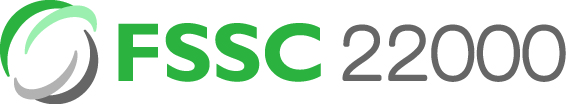 7
FSMS
ISO 22000
HACCP (R908 –FCD  Act)
CODEX
PRP’s
 SANS 10049, ISO/TS 22002
GMP’s
SA- Regulation 638 – FCD Act
STEPS FOR IMPLEMENTING A FOOD SAFETY SYSTEM
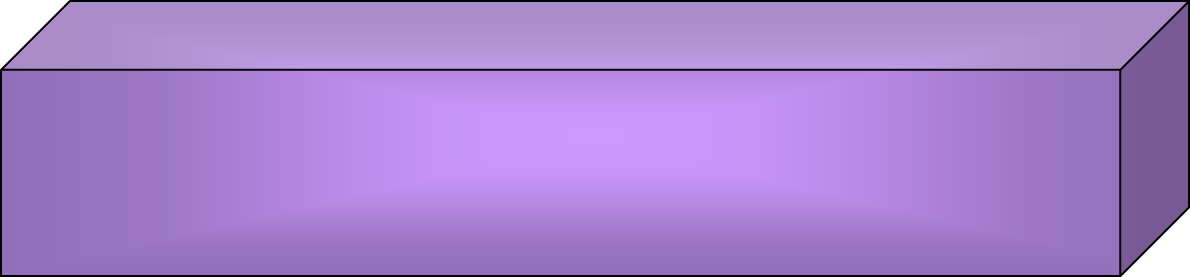 FSSC 22000 – GFSI Recognised scheme
8
REGULATORY LANDSCAPE  IN SOUTH AFRICA
Dept of Health 
www.doh.gov
Dept of Agriculture Forestry & Fisheries  
www.daff.gov
Dept of Trade & industry
www.dti.gov
CPA
NRCS
Meat Safety  Act 
Agricultural Products Standards Act
FCD Act 
Various regulations
R 638
R 908
SABS
National standards
Regulatory fish, canned meat
9
REGULATION 908  (HACCP)
REGULATIONS RELATING TO THE HAZARD ANALYSIS AND CRITICAL  CONTROL POINT SYSTEM (HACCP SYSTEM)
PUBLISHED – 2003
NO MANDATORY SECTORS  - GENERIC
10
REGULATION 908  (HACCP)
** SANS 885 – PROCESSED MEAT PRODUCTS
11
GETTING PRODUCT ONTO SUPERMARKET SHELVES
All major retailers in South Africa – require some sort  of Food Safety Certification
GFSI Global Markets Programme
FSSC 22000 Development programme
CGCSA 
Global Markets Programme
12
GLOBAL MARKETS PROGRAMME
Programme for small business
Local -  Consumer Goods Forum – South Africa 
International – FSSC 22000 – Development Programme
Based on international requirements – Global Food Safety Initiative
Aimed at food businesses – less developed Food Safety Management system – to render regulatory compliance

Tool to assist a small business build towards certification to a system.
13
GLOBAL MARKETS PROGRAMME
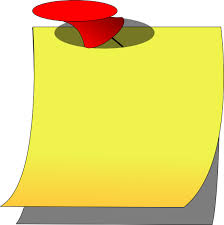 Certification to: 
HACCP 
ISO 22000
FSSC 22000
NB. Retailers require intermediate level
Business decision to remain on intermediate level (customer requirement)
Intermediate level
Certificate of conformity to the appropriate level
Foundation / Basic level
14
FSSC 22000 FOOD SAFETY MANAGEMENT SYSTEM
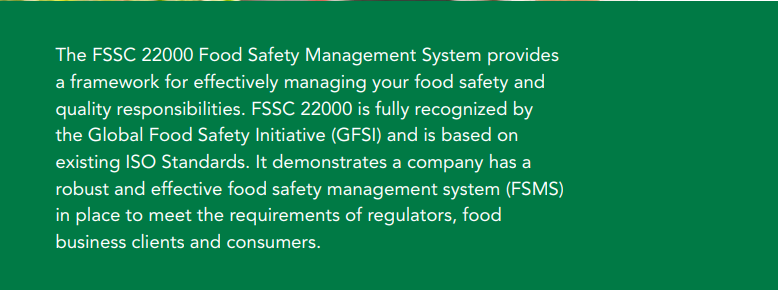 Extracted from FSSC 22000 TO library
15
FSSC 22000 V5.1
PRPs
FSSC V5 Additional requirements
ISO 22000: 2018
Food Safety Management System
16
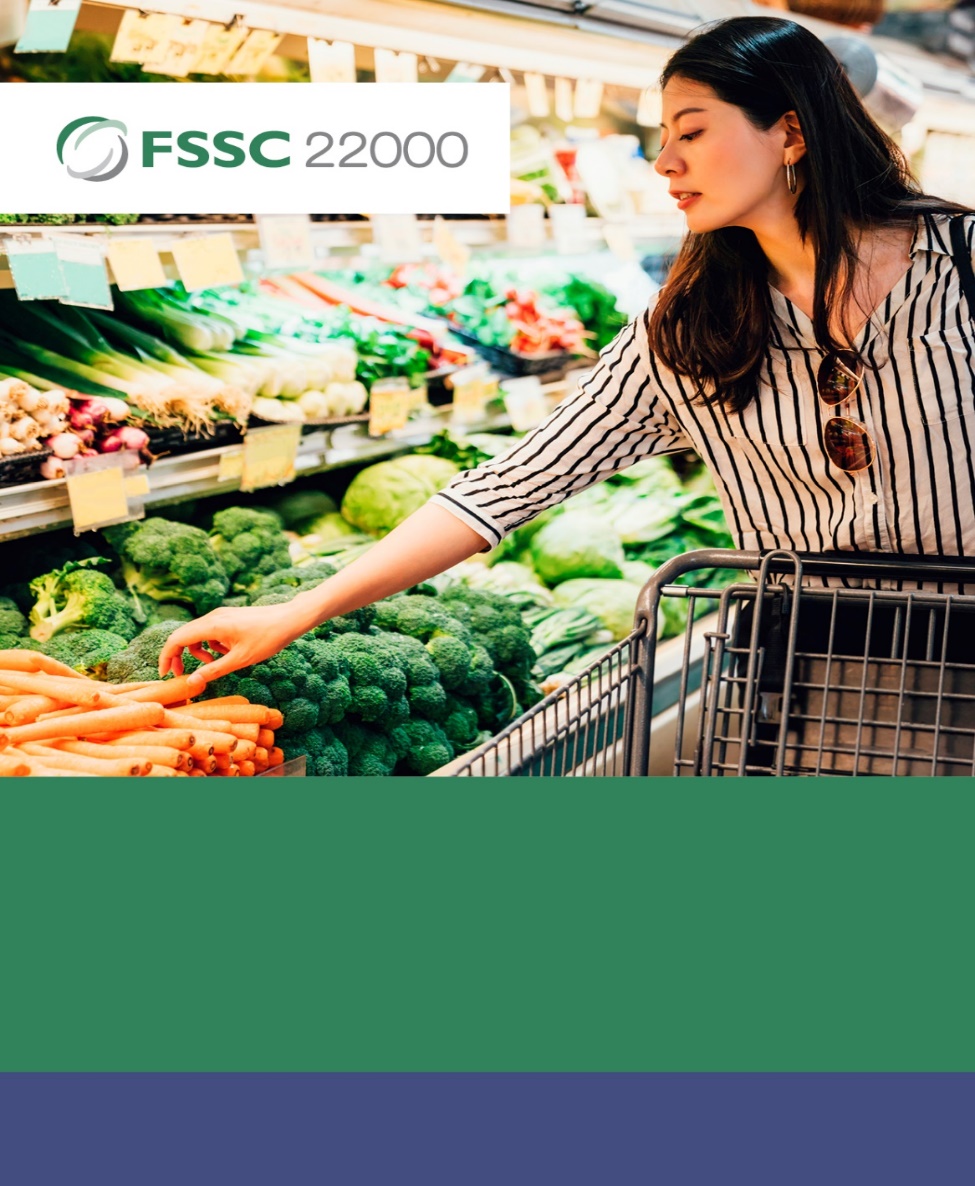 Version 5.1
Published November 2020
Benchmarked against the GFSI version 2020.1  Requirements
FSSC 22000 Scheme version 5.1
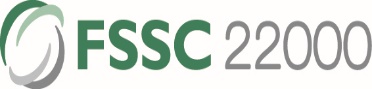 www.fssc22000.com
17
Why FSSC 22000?
Framework for a robust and effective Food Safety Management System
Fully recognized by GFSI (Global Food Safety Initiative)
Based on existing ISO Standards
Covers the whole Food Supply Chain
Ensures reliable certification
Facilitates Integrated Management Systems
Includes Training Program
Extracted from FSSC 22000 TO library
18
Why FSSC 22000?
Globalisation                                 complex food chains
Manufacture of safe food – primary concern worldwide
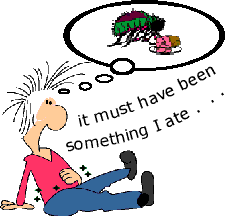 Public health
Impact on international trade  & global markets
19
STRUCTURE OF THE SCHEME
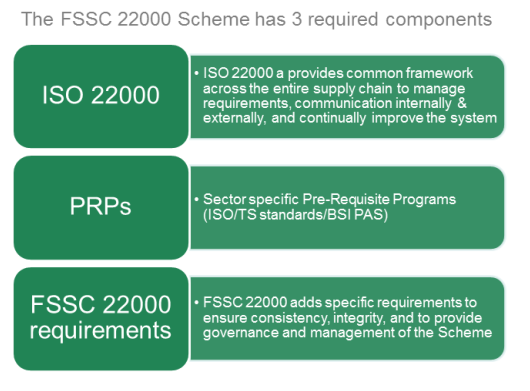 20
About the Scheme
The Scheme consists of -  
Six Parts 
Two Appendices
Nine Annexes
Contain mandatory Scheme requirements.
Guidance documents on several topics to provide additional support. 
downloaded for free from the FSSC 22000 website
www.FSSC22000.com
21
Scheme parts
Part 1 	scheme overview
This part provides context and more details about the Scheme and its scopes.
Part 2 	Requirements for organizations to be audited
This document states the Scheme requirements against which licensed Certification Bodies shall audit the FSMS or FSMS and QMS of the (applicant) organization seeking to be certified for FSSC 22000 or FSSC 22000-Quality.
Part 3	requirements for the certification process
This Part states the requirements for the execution of the certification process to be conducted by licensed CBs.
22
Scheme parts
Part 4	requirements for certification bodies
This document states the requirements for licensed certification bodies (CBs) who wish to provide FSSC 22000 or FSSC 22000-Quality certification services to organizations.
Part 5	requirements for accreditation bodies
This document specifies the criteria against which the Foundation will recognize and register Accreditation Bodies that provide accreditation to Certification Bodies
Part 6 requirements for training organizations
This document specifies the criteria against which the Foundation will recognize and register Training Organizations to deliver FSSC 22000 approved training courses.
23
Applicable (Sub)Categories and Normative Documents
24
Applicable (Sub)Categories and Normative Documents
25
Applicable (Sub)Categories and Normative Documents
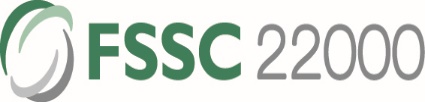 26
ISO/TS 22002-1:2009	Prerequisites for food manufacturing
ISO/TS 22002-2:2013	Prerequisites for catering
Technical specifications
ISO/TS 22002-3:2011	Prerequisites for farming
ISO/TS 22002-4:2013	Prerequisites for food packaging manufacturing
BSI/PAS 221:2013	Prerequisites for retail / supermarkets
ISO/TS 22002-6:2016	Prerequisites for animal feed
ISO/TS 22002-5:2019	Prerequisites for logistics
Extracted from FSSC 22000 TO library
27
FSSC 22000 additional requirements
1) Management of services and purchased materials
2) Product labelling
3) Food defense
4) Food fraud mitigation
5) Logo use
6) Management of allergens (Food chain categories C, E, FI, G, I & K)
7) Environmental monitoring (Food chain categories C, I & K)
8) Formulation of products (Food chain category D)
9) Transport and delivery (Food chain category FI)
10) Storage and Warehousing (All Food Chain Categories)
11) Hazard Control and Measures for Preventing Cross-Contamination (Food chain category C, I)
12) PRP Verification (Food chain categories C, D, G, I & K)
13) Product Development (Food chain categories C, D, E, F, I & K)
14) Health Status (Food chain category D)
15) Requirements for Organizations with Multi-site certification (Food chain categories A, E, FI & G)
Extracted from FSSC 22000 TO library
28
TRAINING ACADEMY
TRAINING COURSES OFFERED

Fssc awareness
Fssc 22000 V5.1  Implementation 
Fssc 22000 V5.1  internal auditing
Fssc 22000 V5.1 lead auditing



Fssc 22000 v5.1 transition


For more info Email: tcpsales@sabs.co.za
29
THANK YOU
FOR ADDITIONAL INFORMATION

Email: info@sabs.co.za
30